東京女子学院高等学校
選挙のはなしをしよう
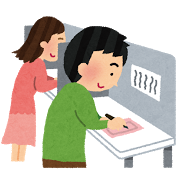 ◎東京都選挙管理委員会
1
[Speaker Notes: 自己紹介]
昨夏に行われた選挙
7月10日
　参議院議員選挙
7月31日
　東京都知事選挙
2
18歳選挙権
終戦後、
20歳以上の男女
と定められてから、
70年ぶりの大きな改正
3
歴史をみてみよう
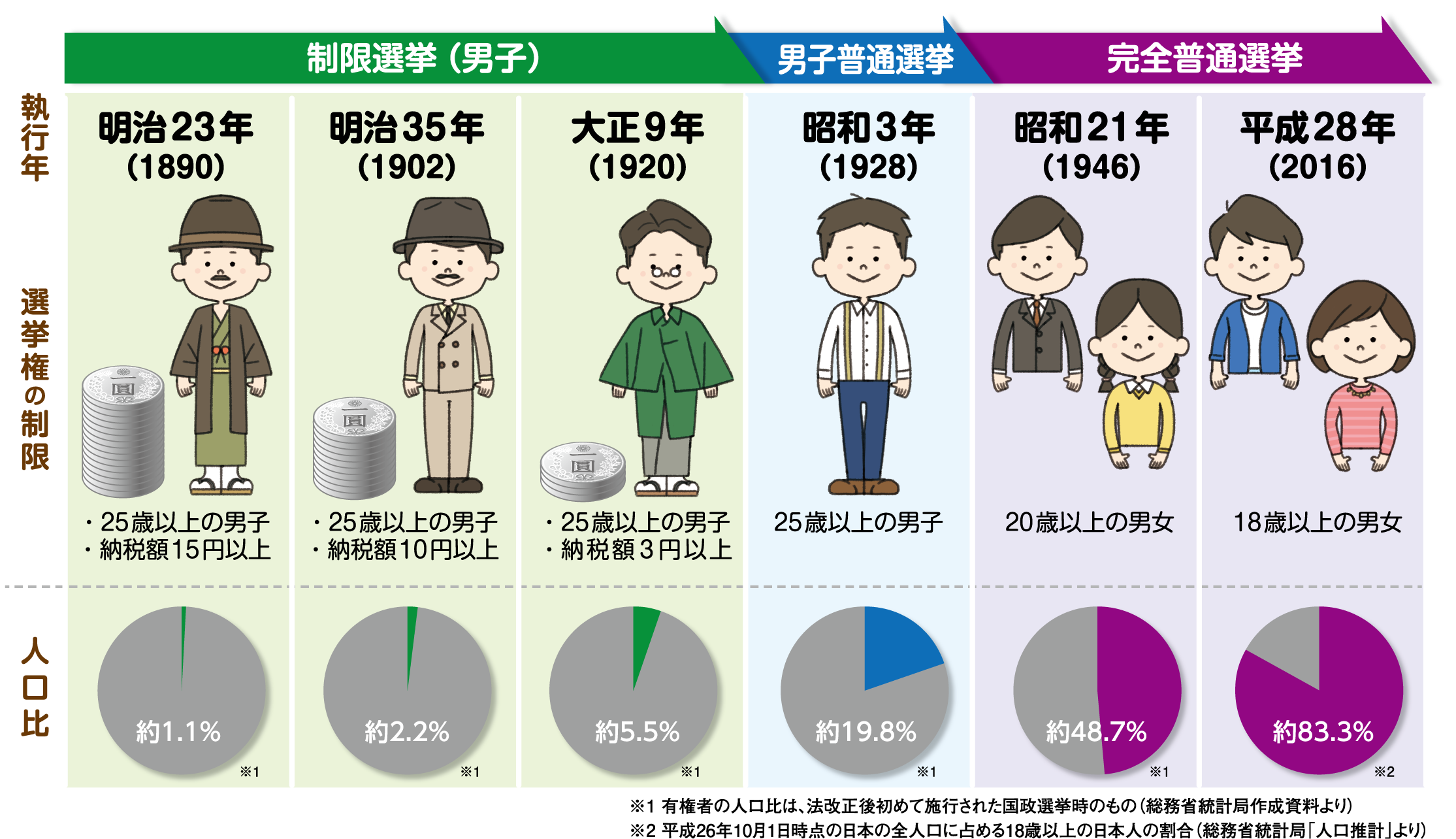 4
はじめての投票
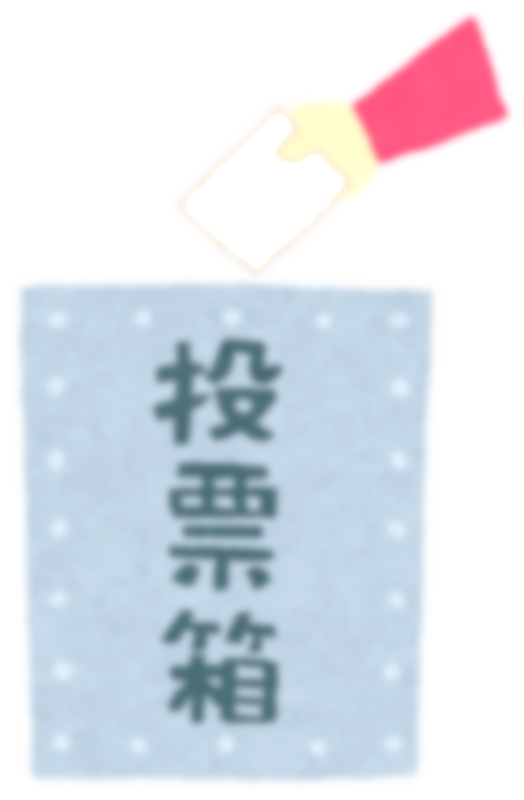 参院選で
東京の18歳は
どれくらいのひとが
投票したでしょう？
5
18歳の投票率
・・・
・・・
・・・
6
選挙の種類
7
今年の夏の選挙
７月２日
東京都議会議員選挙
8
東京都議会
東京都の意思決定の場

都民の代表が、それぞれの要望や意見をくみとり、行政に反映させる仕組
9
東京都議会議員選挙
都内42の地域
127名の代表者
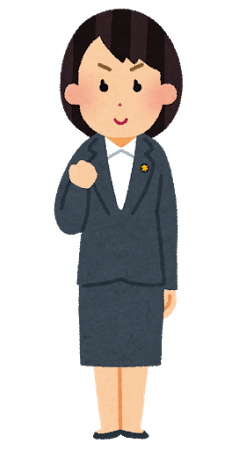 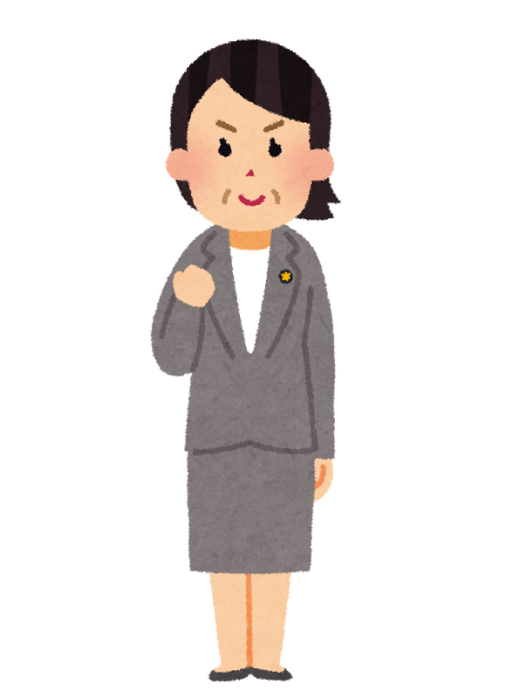 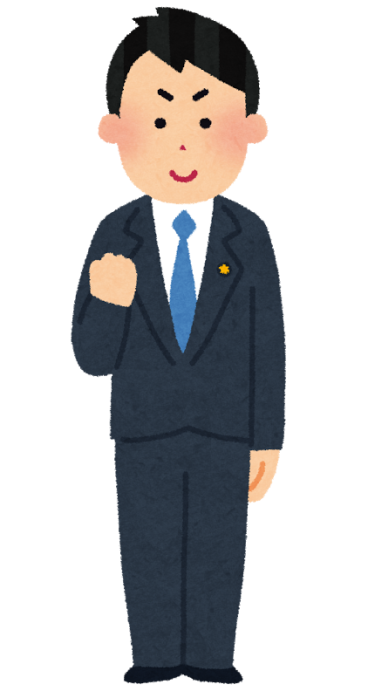 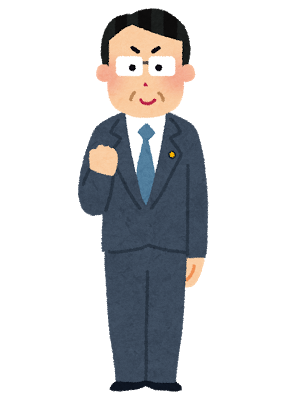 10
住民（東京都の場合）
選挙
選挙
予算案・条例案の提出
知　事
都議会
予算・条例の議決
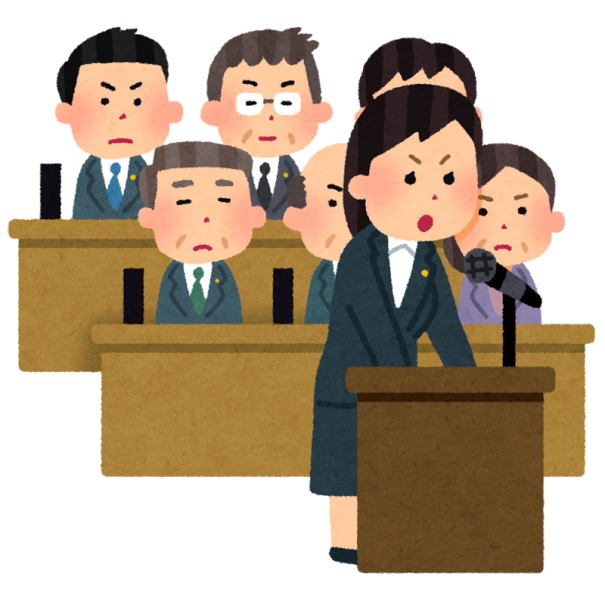 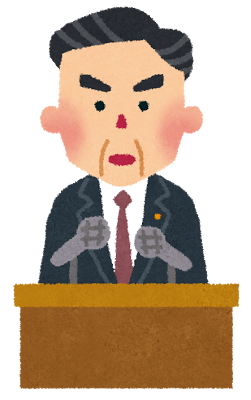 対等な緊張関係
11
投票までの流れ
投票先を決めるには
13
情報を集める方法は？
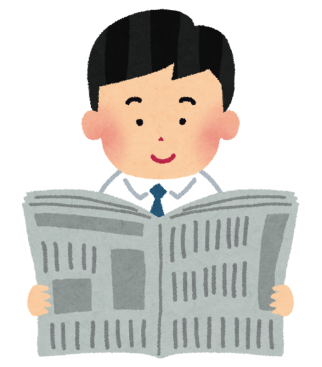 国政選挙・知事選挙の場合
政見放送
選挙公報
選挙ポスター
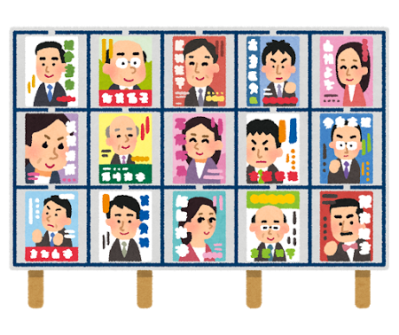 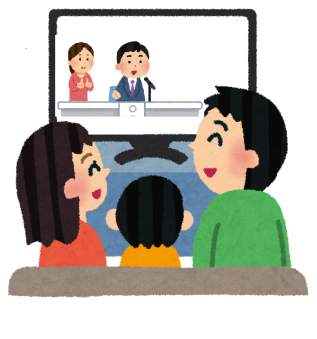 街頭演説・
街宣カー
友達や身近な
ひとに聞く
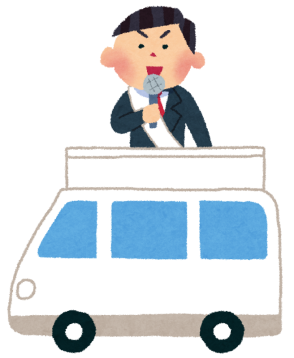 候補者や政党の
ビラ・はがき等
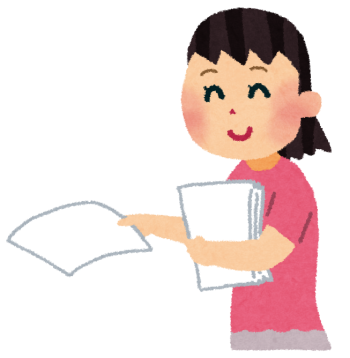 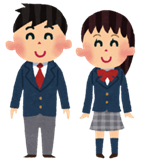 候補者・政党の
HPや
SNS等
テレビ・新聞など
のマスメディア
による報道
まとめサイトなど
ネット
上の情報
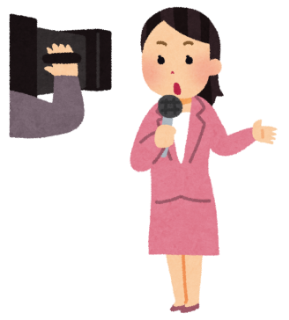 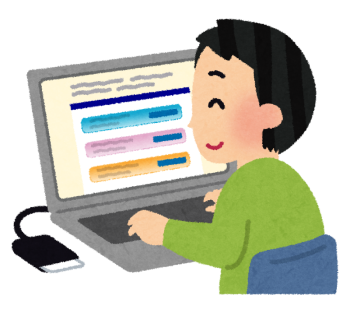 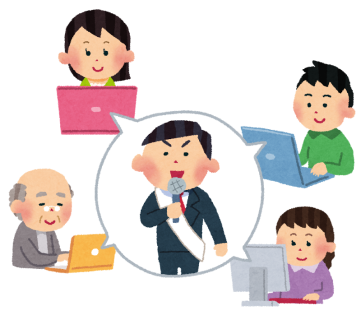 14
投票先を選ぶ基準
15
大切なこと
16
さいごに
17